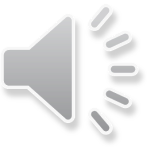 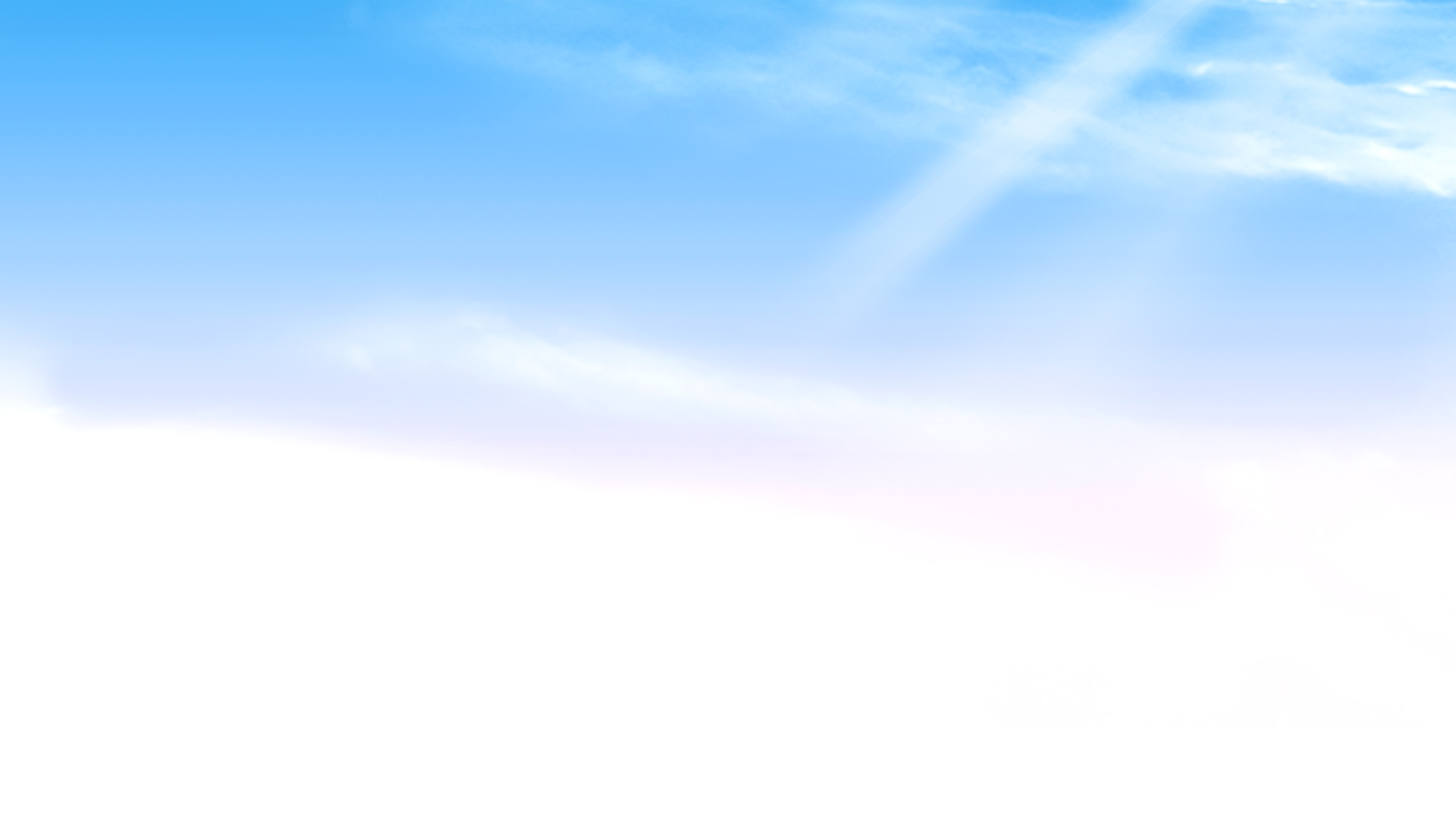 Bài 37: 
LUYỆN TẬP CHUNG
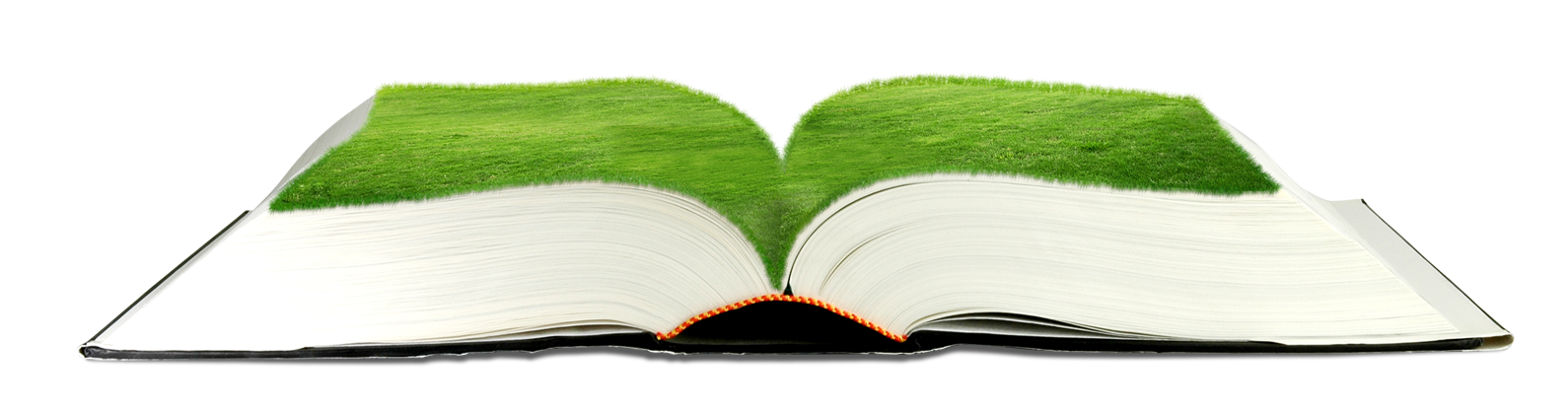 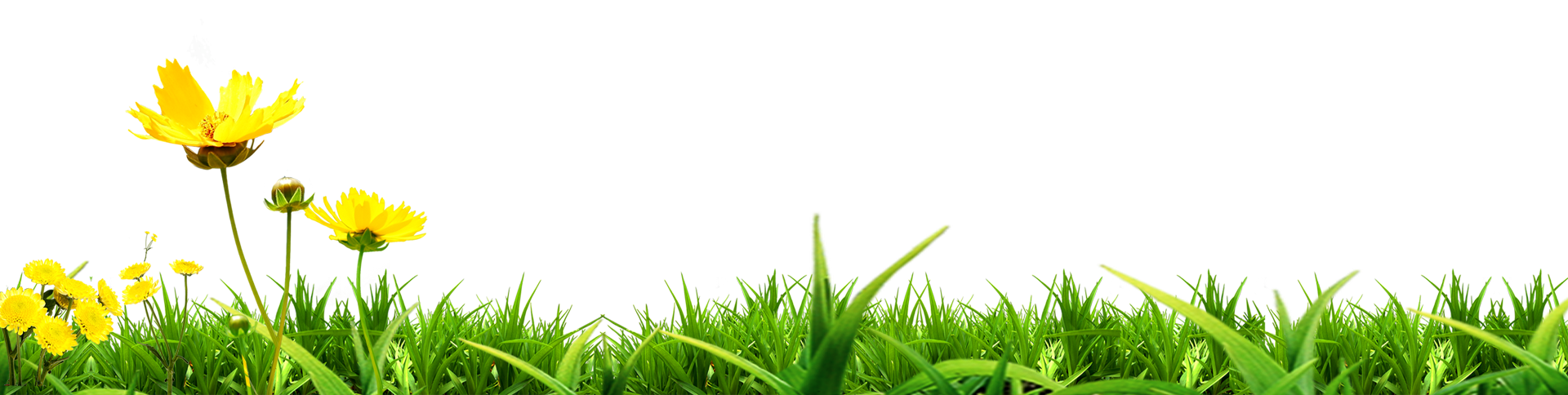 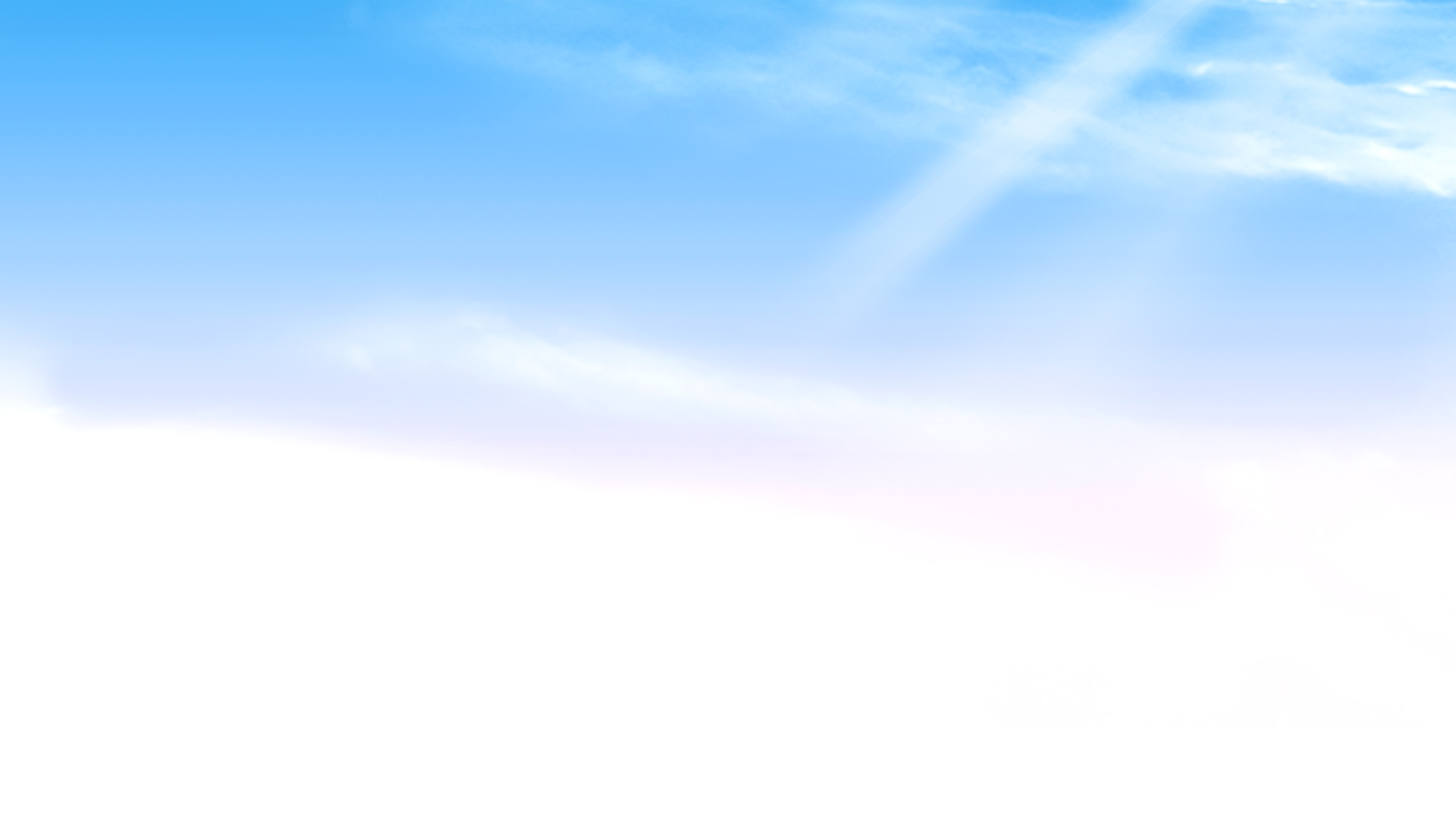 Tiết 1
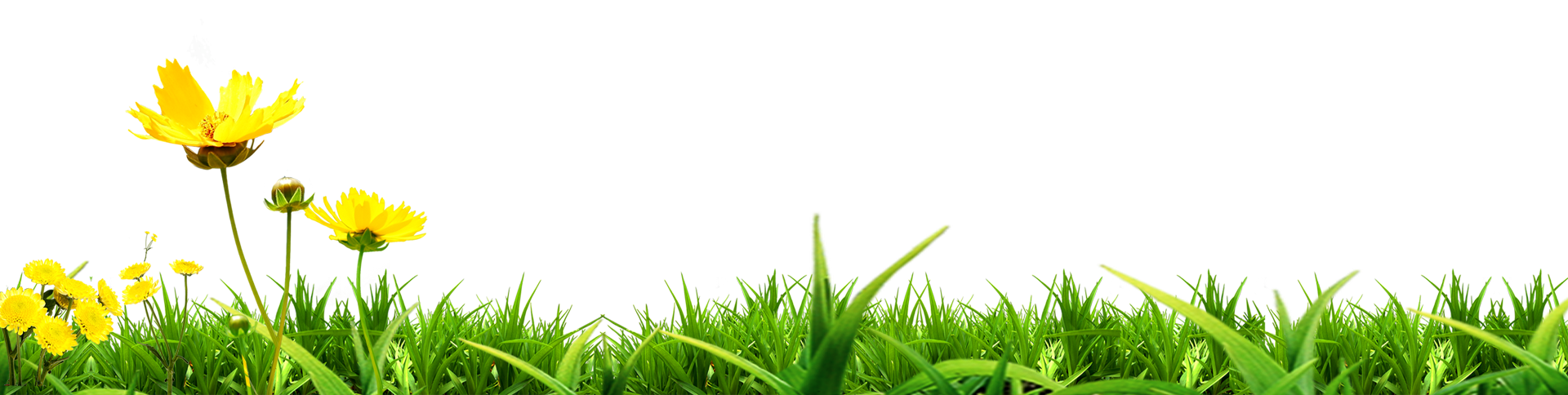 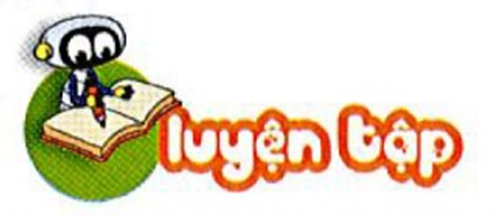 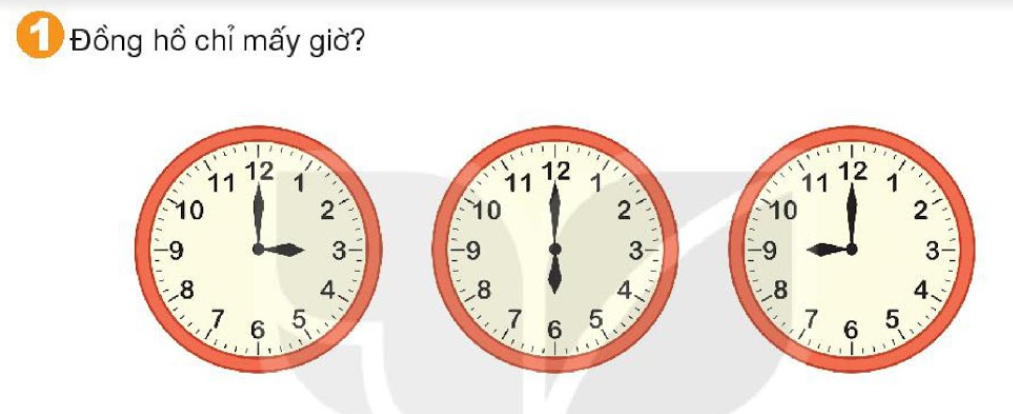 3 giờ
6 giờ
9 giờ
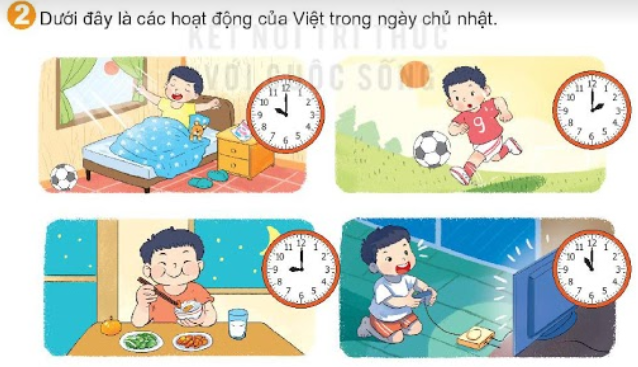 Việt làm gì lúc mấy giờ?
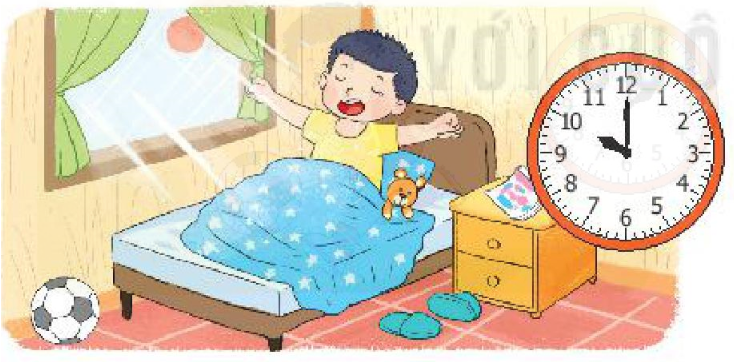 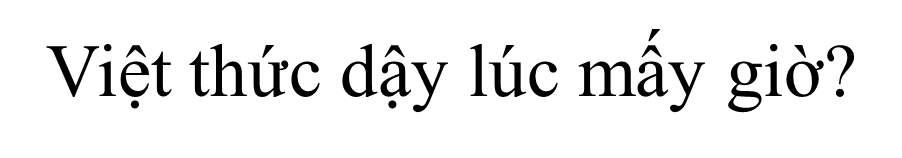 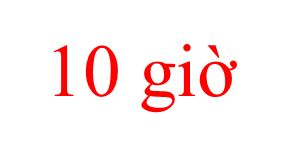 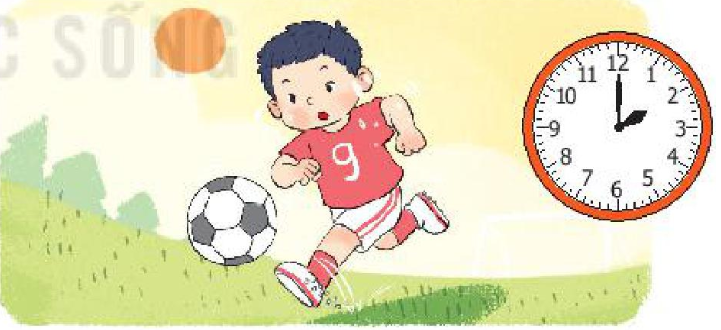 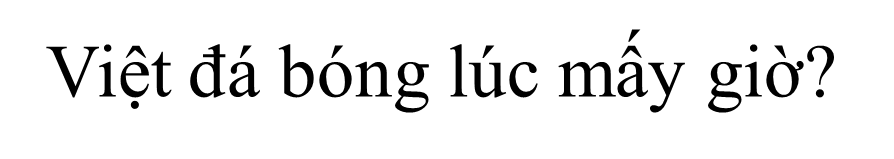 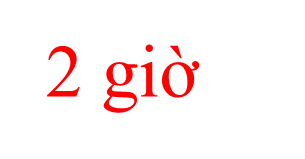 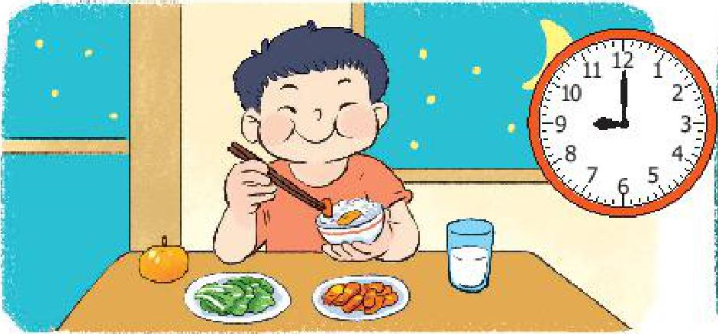 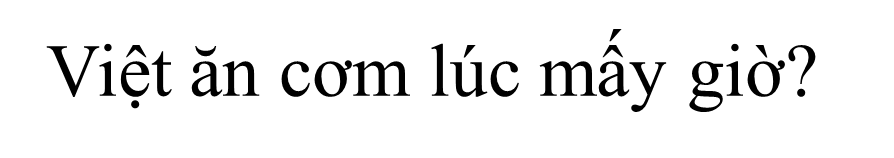 9 giờ
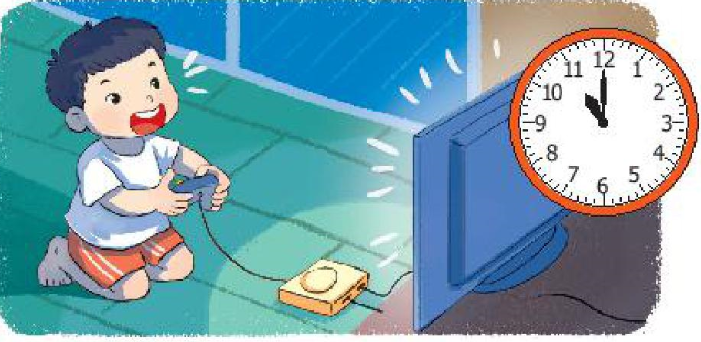 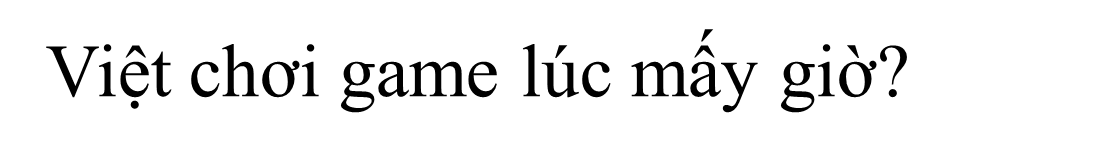 10 giờ
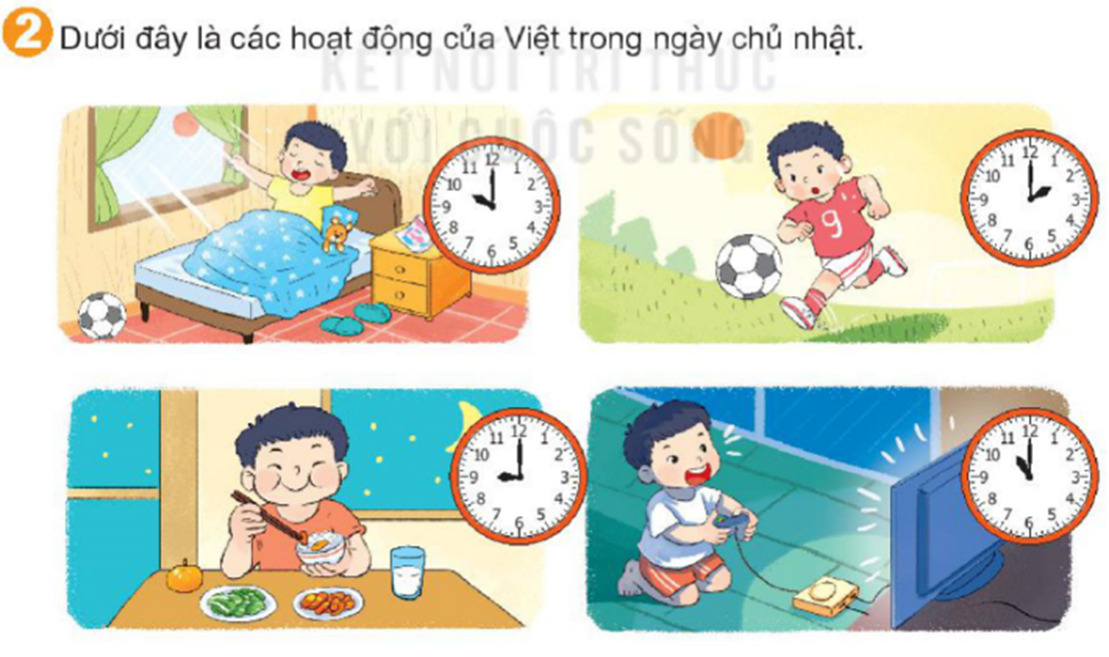 Em có nên như Việt không?
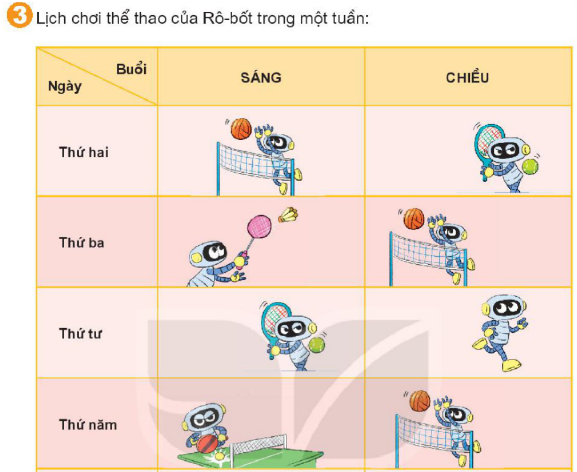 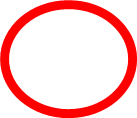 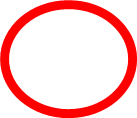 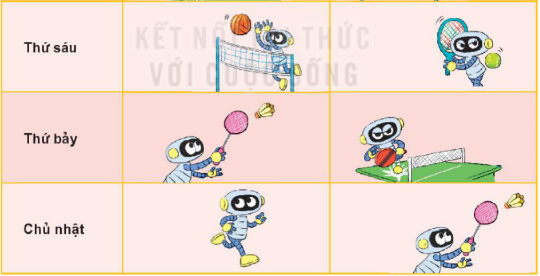 A, Rô-bốt chơi môn thể thao nào vào thứ tư?
B, Rô-bốt chơi bóng bàn vào những ngày nào?
C, Ngày nào Rô-bốt chơi thể thao giống ngày thứ hai?
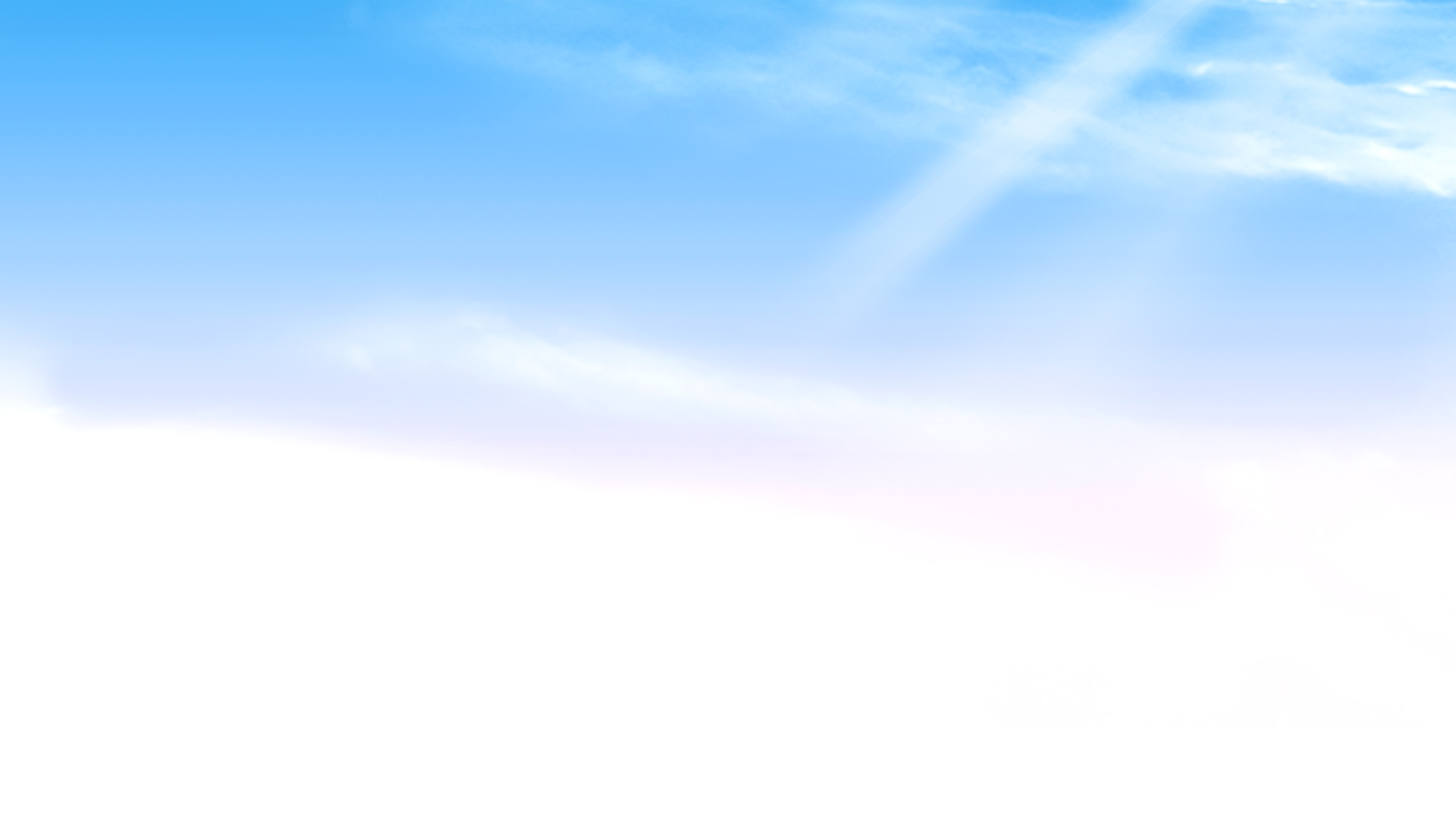 Tiết 2
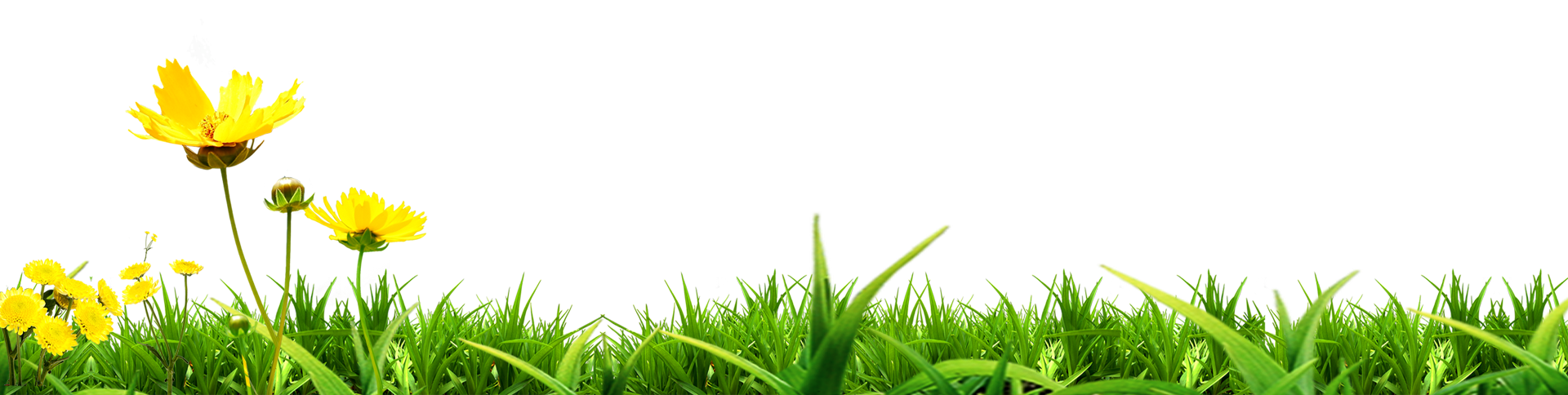 Quan sát bảng sau rồi cho biết:
a) Vào các ngày nào đàn thỏ ăn số củ cà rốt bằng nhau?
ngày thứ 3, thứ 7
b) Vào các ngày nào đàn thỏ ăn nhiều hơn 27 củ cà rốt?
thứ 5, thứ 6, chủ nhật
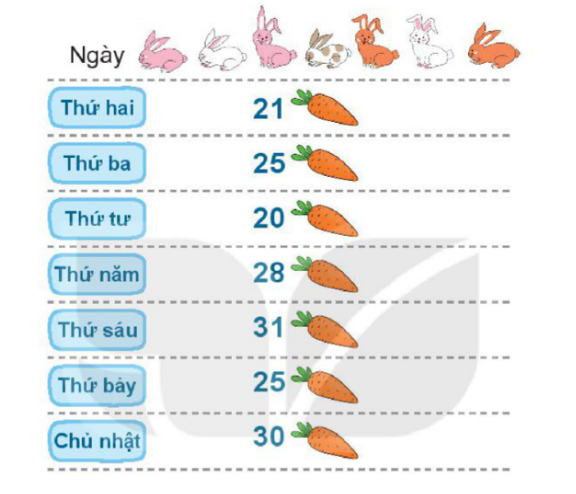 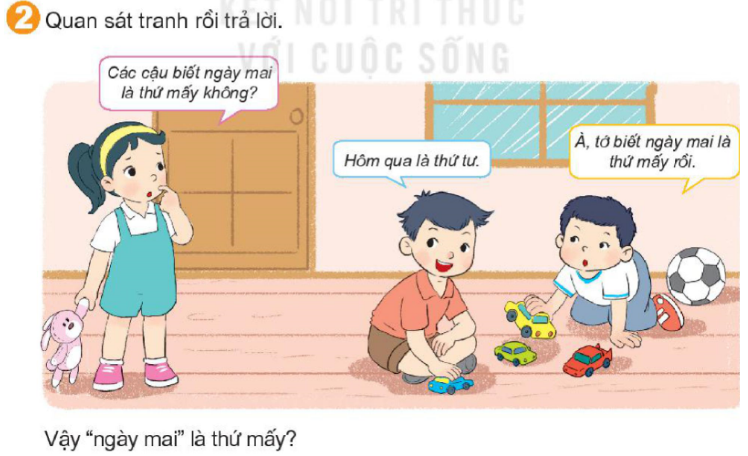 Vậy ngày mai là thứ 5.
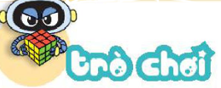 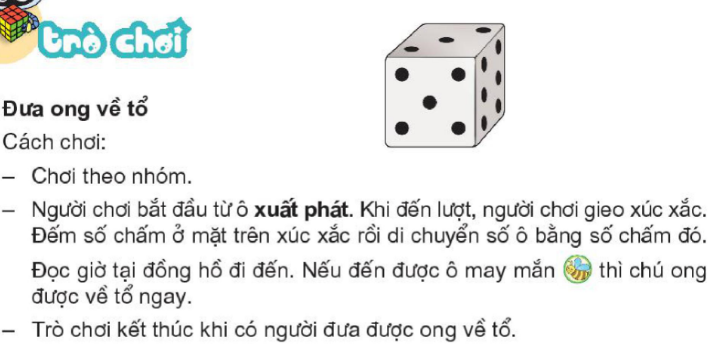 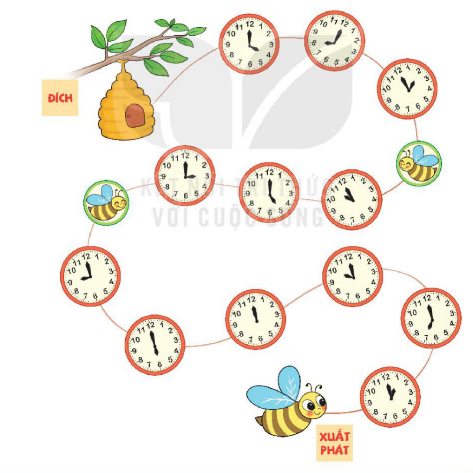